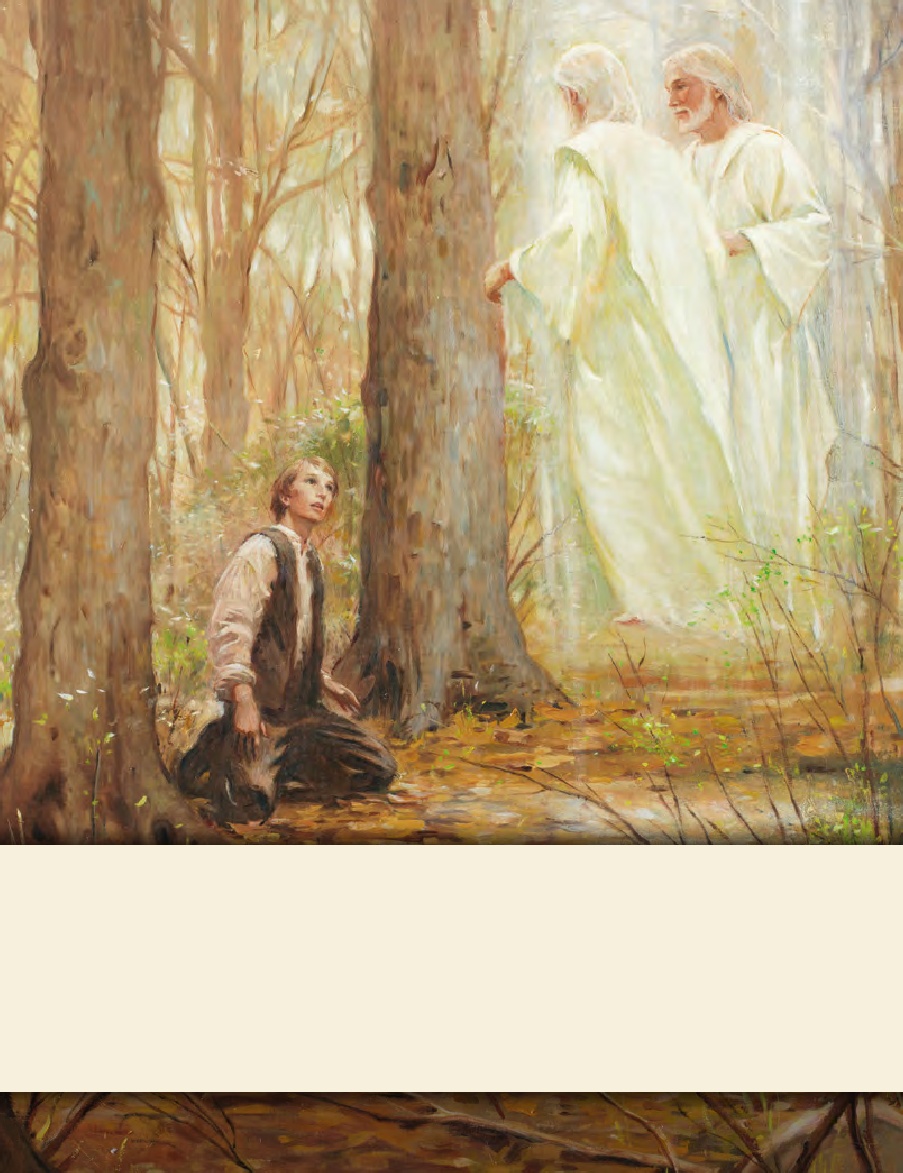 LESSON 15
SEMINARY
Doctrine and Covenants 
and Church History
LESSON 19
“Joseph Smith—History 1:68–75 Doctrine and Covenants 13”
LESSON 19
Joseph Smith—History 1:68–72;
Doctrine and Covenants 13
“John the Baptist confers the Aaronic Priesthood on Joseph Smith and Oliver Cowdery”
LESSON 19
Where in the scriptures can we learn about the restoration of the Aaronic Priesthood?
“Doctrine and Covenants 13”
On what date was the Aaronic Priesthood restored?
“May 15, 1829”
What was the name of the angel who restored the Aaronic Priesthood to the earth by conferring it upon Joseph Smith and Oliver Cowdery?
“John the Baptist”
“By the laying on of hands”
How was the Aaronic Priesthood conferred upon them?
“John the Baptist told them they would later receive the Melchizedek Priesthood from the Apostles Peter, James, and John”
What else did the angel promise Joseph and Oliver they would receive? From whom would they receive it?
LESSON 19
Joseph Smith—History 1:68
We still continued the work of translation, when, in the ensuing month (May, 1829), we on a certain day went into the woods to pray and inquire of the Lord respecting baptism for the remission of sins, that we found mentioned in the translation of the plates. While we were thus employed, praying and calling upon the Lord, a messenger from heaven descended in a cloud of light, and having laid his hands upon us, he ordained us, saying:
According to this verse, what led Joseph and Oliver to inquire about baptism for the remission of sins?
They were translating the Book of Mormon and came across teachings concerning baptism for the remission of sins.
LESSON 19
Doctrine and Covenants 13
Upon you my fellow servants, in the name of Messiah I confer the Priesthood of Aaron, which holds the keys of the ministering of angels, and of the gospel of repentance, and of baptism by immersion for the remission of sins; and this shall never be taken again from the earth, until the sons of Levi do offer again an offering unto the Lord in righteousness.
LESSON 19
In what ways did the restoration of the Aaronic Priesthood answer Joseph and Oliver’s prayer to know more concerning baptism for the remission of sins?
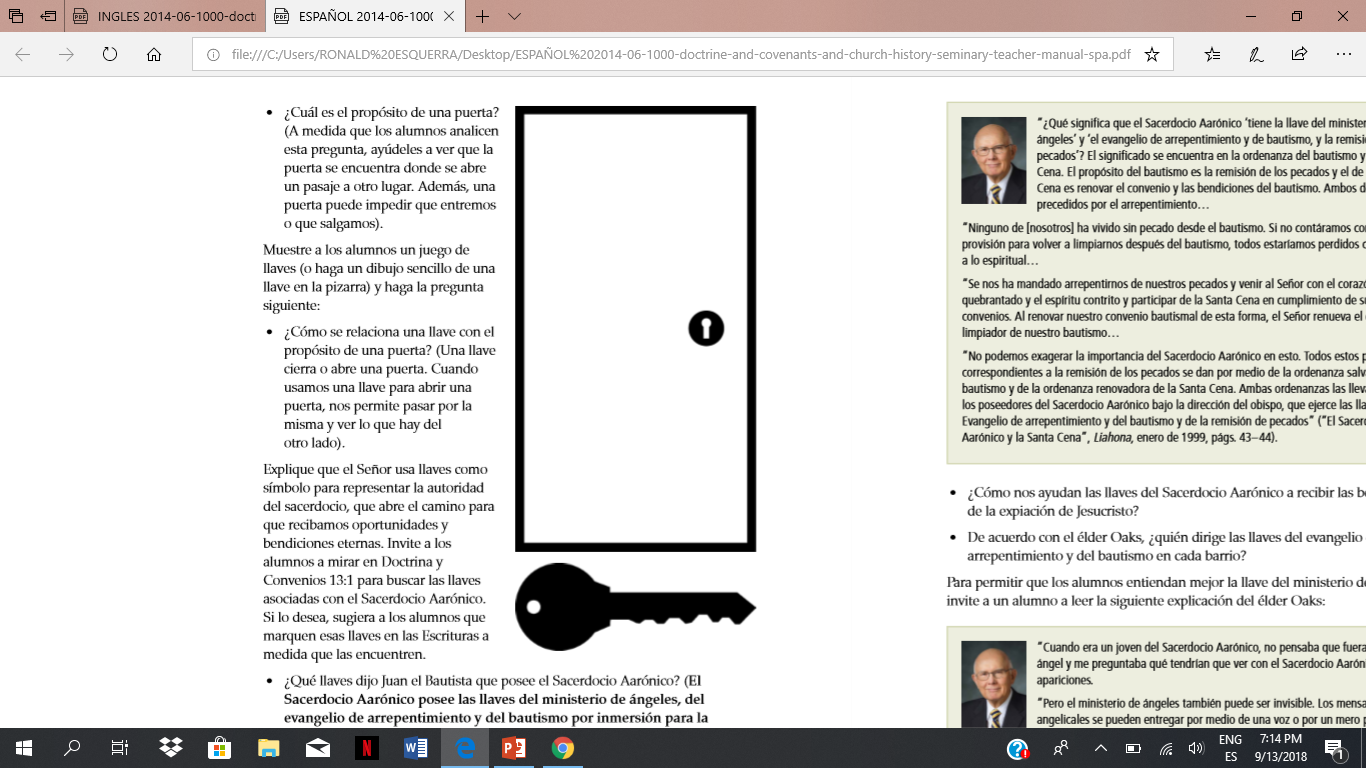 What is the purpose of a door?
How does a key relate to the function of a door?
LESSON 19
What did John the Baptist say the Aaronic Priesthood holds the keys of?
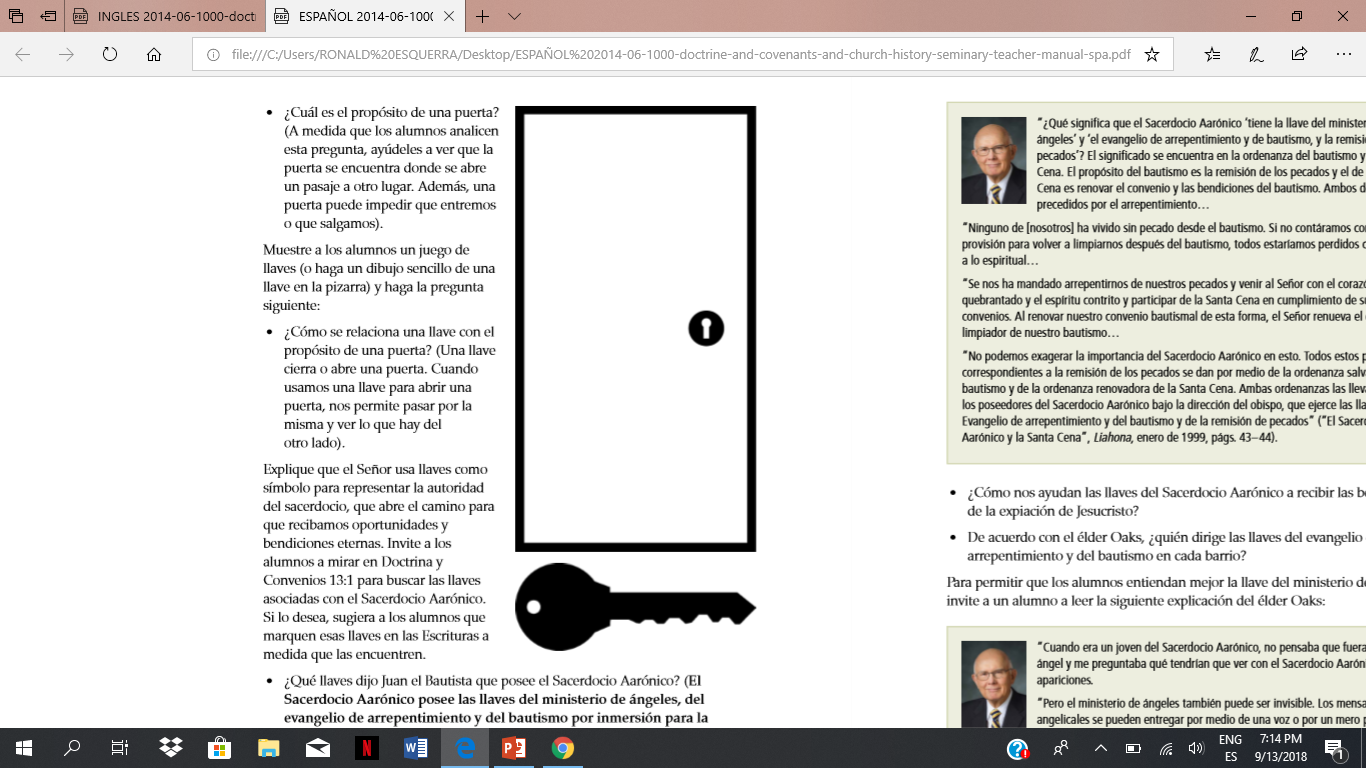 The Aaronic Priesthood holds the keys of the ministering of angels, the gospel of repentance, and baptism by immersion for the remission of sins.
LESSON 19
“What does it mean that the Aaronic Priesthood holds [the key of] the ‘gospel of repentance and of baptism, and the remission of sins’? The meaning is found in the ordinance of baptism and in the sacrament. Baptism is for the remission of sins, and the sacrament is a renewal of the covenants and blessings of baptism. Both should be preceded by repentance.…
“Not one of [us] has lived without sin since [our] baptism. Without some provision for further cleansing after our baptism, each of us is lost to things spiritual.…
“We are commanded to repent of our sins and to come to the Lord with a broken heart and a contrite spirit and partake of the sacrament in compliance with its covenants. When we renew our baptismal covenants in this way, the Lord renews the cleansing effect of our baptism.… 
“We cannot overstate the importance of the Aaronic Priesthood in this. All of these vital steps pertaining to the remission of sins are performed through the saving ordinance of baptism and the renewing ordinance of the sacrament. Both of these ordinances are officiated by holders of the Aaronic Priesthood under the direction of the bishopric, who exercise the keys of the gospel of repentance and of baptism and the remission of sins” (“The Aaronic Priesthood and the Sacrament, ”Ensign, Nov. 1998,37–38).
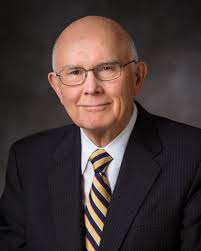 LESSON 19
How do the keys of the Aaronic Priesthood help us receive the blessings of the Atonement of Jesus Christ?
According to Elder Oaks, who directs the keys of the gospel of repentance and baptism in each ward?
“As a young holder of the Aaronic Priesthood, I did not think I would see an angel, and I wondered what such appearances had to do with the Aaronic Priesthood. 
“But the ministering of angels can also be unseen. Angelic messages can be delivered by a voice or merely by thoughts or feelings communicated to the mind” (“The Aaronic Priesthood and the Sacrament,”39).
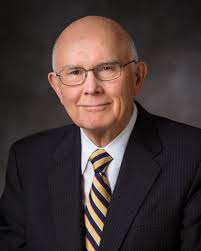 LESSON 19
How might understanding the keys of the Aaronic Priesthood influence your thoughts or actions as you prepare, administer, or partake of the sacrament each week?
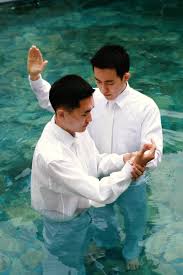 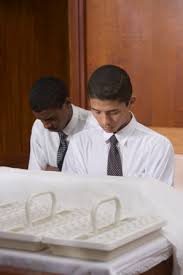 LESSON 19
Joseph Smith—History 1:73–75
“Joseph Smith and Oliver Cowdery experience great blessings following their baptisms”
LESSON 19
Joseph Smith—History 1:73
Immediately on our coming up out of the water after we had been baptized, we experienced great and glorious blessings from our Heavenly Father. No sooner had I baptized Oliver Cowdery, than the Holy Ghost fell upon him, and he stood up and prophesied many things which should shortly come to pass. And again, so soon as I had been baptized by him, I also had the spirit of prophecy, when, standing up, I prophesied concerning the rise of this Church, and many other things connected with the Church, and this generation of the children of men. We were filled with the Holy Ghost, and rejoiced in the God of our salvation.
What came upon Joseph and Oliver after they were baptized?
LESSON 19
Joseph Smith—History 1:74
Our minds being now enlightened, we began to have the scriptures laid open to our understandings, and the true meaning and intention of their more mysterious passages revealed unto us in a manner which we never could attain to previously, nor ever before had thought of. In the meantime we were forced to keep secret the circumstances of having received the Priesthood and our having been baptized, owing to a spirit of persecution which had already manifested itself in the neighborhood.
The Holy Ghost helps us understand the meaning and intention of the scriptures.
LESSON 19
Why do you think we need the Holy Ghost to help us understand the scriptures? 

 When has the Holy Ghost helped you understand the “true meaning and intention” of the scriptures?